MIS3502: Web Service Programming
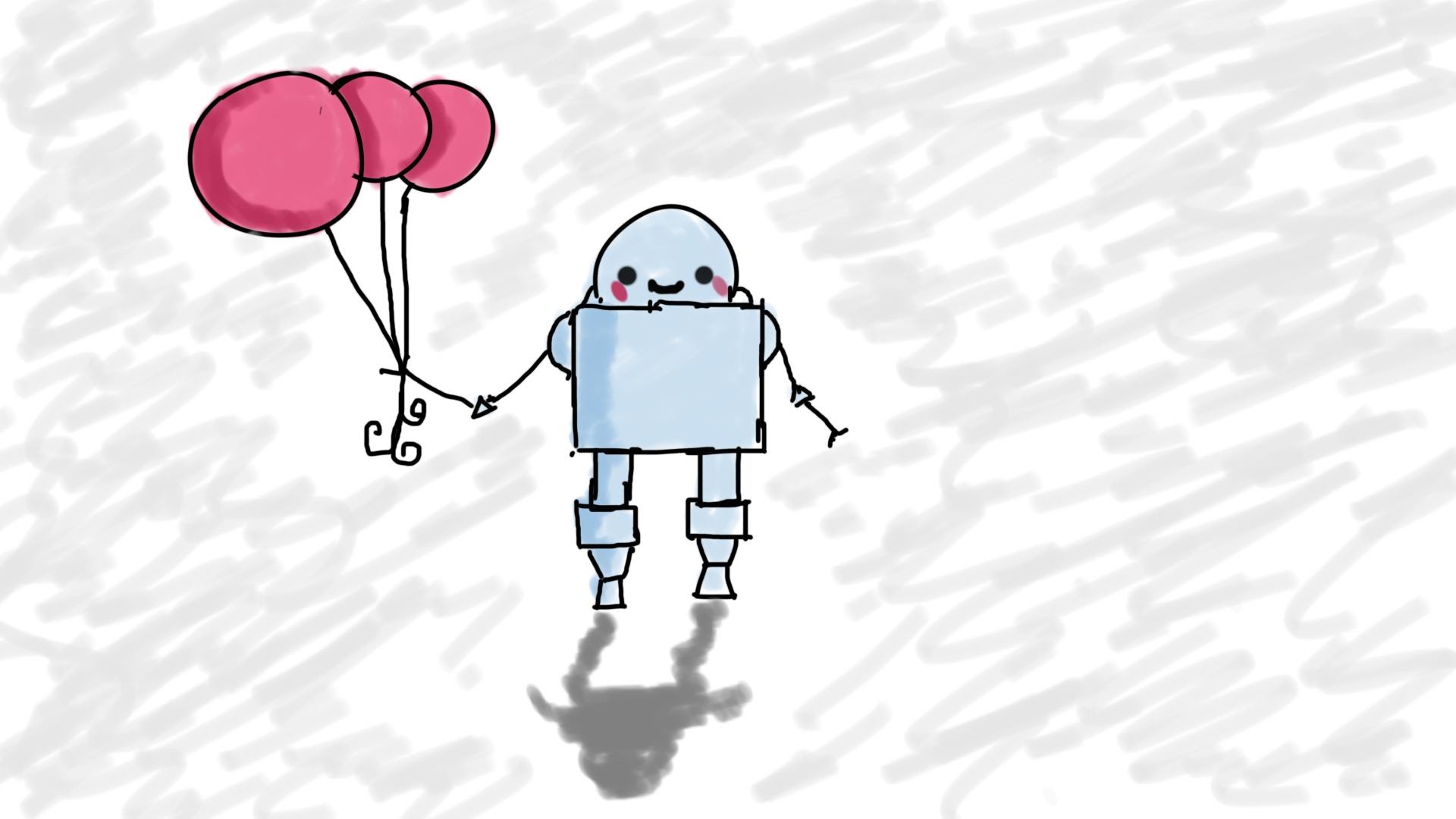 Creating a Web Service with AWS Lambda (Advanced)
Jeremy Shafer
jeremy@temple.edu
https://community.mis.temple.edu/jshafer
Unless otherwise indicated, all decorative images are by Unknown Author and licensed under CC BY-NC
Get ready!
2
Agenda
What is formatres doing again?
What makes this the “advanced” Lambda lecture? (You have already seen A and B, below.)
Web Service features may include multiple SQL statements.
More than just HTTP GET and POST are used.  The other methods are PUT, PATCH and DELETE. 
We can use JavaScript’s try / catch statement to gracefully manage unexpected errors and aid in troubleshooting.
3
formatres
res
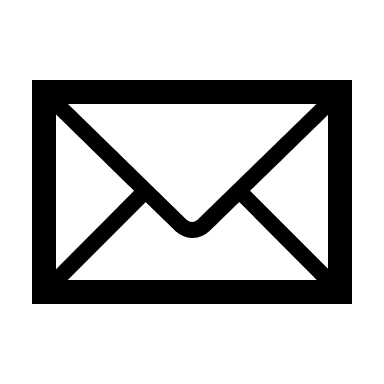 formatres
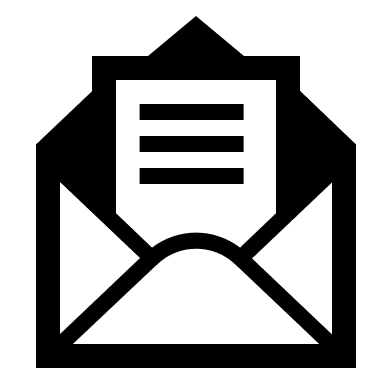 Fill the envelope with data and status
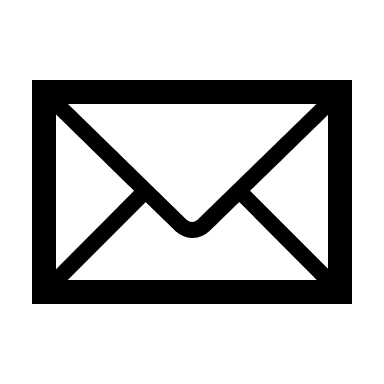 4
Sample code
The formatres supporting function
From the Lambda event handler
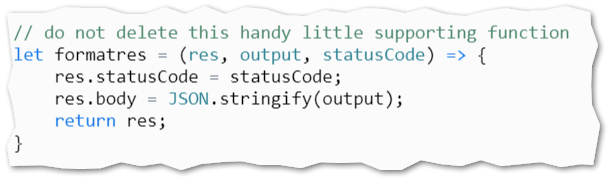 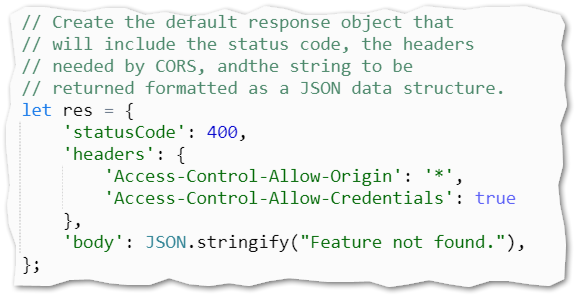 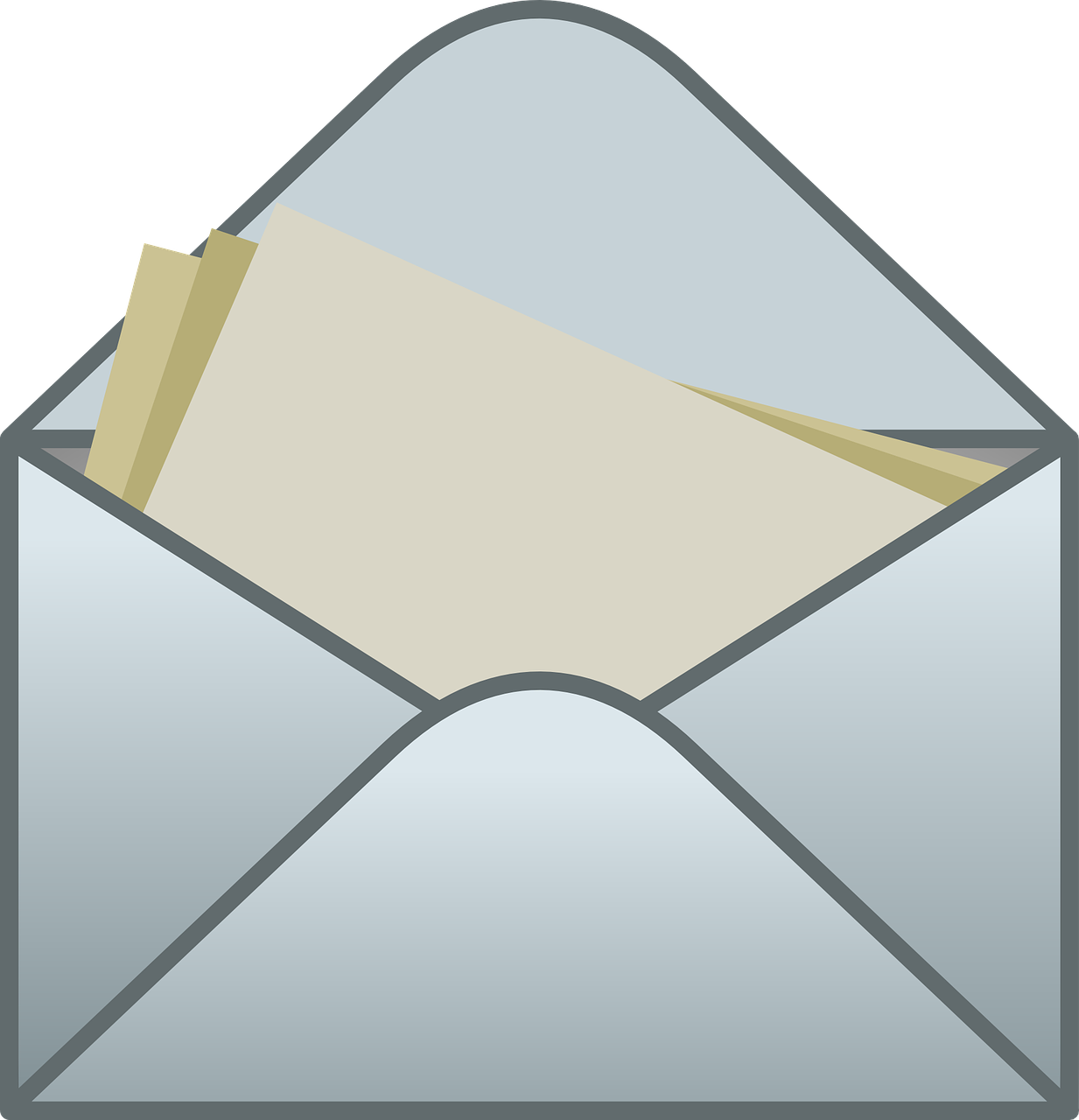 5
Might be a string.

"Unexpected Error"

Might be a number.

81

Might be a single database row.





Might be multiple rows… which means I will probably want to loop through those




Might be an object
When data comes back …
formatres assigns 200, 400, or 500 here
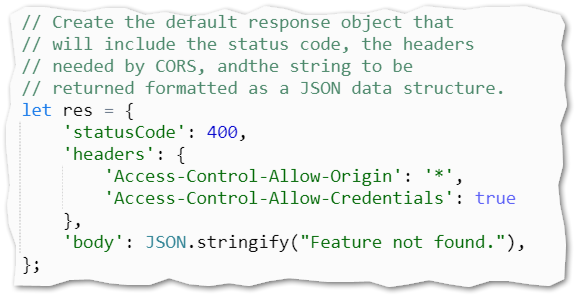 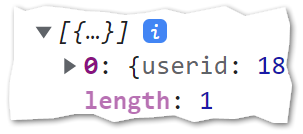 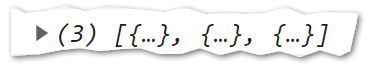 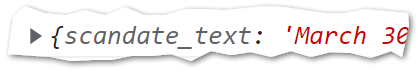 6
Try / Catch
Notes
Use try/catch sparingly.
Use the catch block to return diagnostic information while you are debugging / building.
But when your code is in production, you would simply return the text “unexpected error”
try{
  // One or more SQL 
  // statements go here
} catch(e) {
  // production
  // return formatres(res,"Unexpected Error", 500);
  // testing 
  return formatres(res, e, 500);
}
The variable “e” looks very mysterious.  It’s not. Here, “e” is short for “exception” and/or “error”.  It is simply the object that contains all the diagnostic information about the error that occurred in the try block.  There’s no rule that says you must call this variable “e” but that is a common practice.
7
Hot tips! (Very similar to last time)
Now that you have watched this video, here are some questions you should know the answers to:
In what order do these portions of code get processed or server-side (lambda) code: supporting functions, routing function, event handler
What do each of the HTTP methods do? What are they for?
Where in your lambda code we most likely to see status codes of 200, 400, and 500.  Why?
What is formatres ?  Is it part of JavaScript? Node? A framework?
Why is the return statement so important?
How can I test/troubleshoot a lambda function? (More than one answer here!)
Is  result.insertId a simple property? A method? An event? How can you tell?
What is the variable res used for?
What is the syntax of a JavaScript try / catch block?  
What does the variable “e” represent?
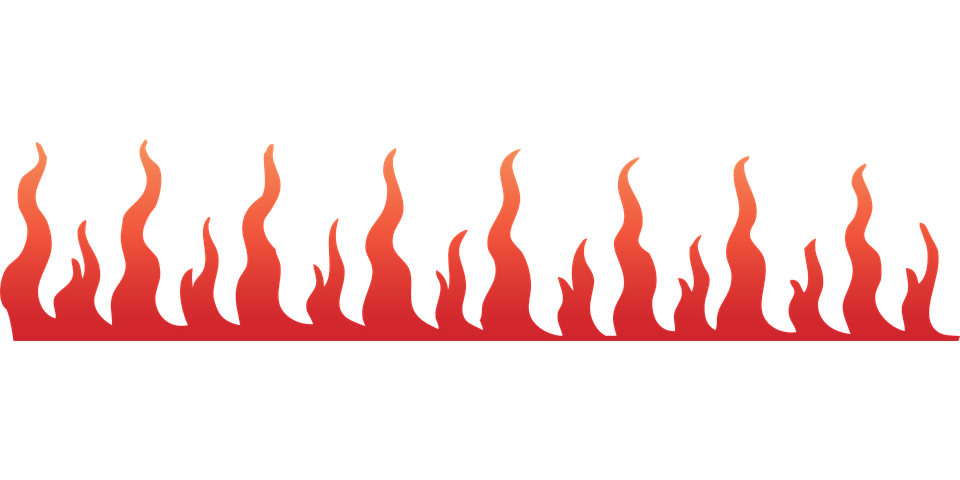 8